Atoms
Atomic Structure

Electrons – negatively charged part of atom found in electron clouds
Nucleus – positively charged center 
Protons – positively charged particles in the nucleus
Neutrons – particles in the nucleus that have no charge; neutral

Charge of protons and electrons are opposite but equal, so their charges cancel each other out.
Atoms of different elements contain different numbers of protons

Atomic Number – number of protons in an atom
	Ex: Carbon – atomic number is 6
		6 protons,  6 electrons
6
C
Carbon
12.0
Atomic Number
Chemical Symbol
Element Name
Atomic Mass or Mass Number
Copy this chart in your notes.  Use the periodic table to fill in the missing info.
Atomic Mass/Mass Number – Total number of protons and neutrons in an atom. 
	
Ex:  Carbon – mass number is 12, atomic number is 6. 
				12 – 6 = 6 
			There are six neutrons.
Example
Boron –
	Atomic Number is 5 
	Atomic Mass is 11 (10.81 rounds to 11)

Protons = 5
Electrons = 5
Neutrons = 11-5 = 6
Group
Nucleus – protons and neutrons
Let’s draw the Boron atom:
electrons
5 protons
5 electrons
6 neutrons
-
-
-
+
+
+
-
N
+
-
+
N
N
N
N
N
-
-
-
-
Quick Check!
Draw a NITROGEN atom with the correct number of protons and neutrons in the nucleus and the correct number of electrons in the electron cloud.
Quick Check!
Draw a Fluorine atom with the correct number of protons, neutrons, and electrons.
-
-
-
-
-
-
-
-
+
+
-
-
-
+
+
+
+
+
+
+
N
-
-
N
N
N
N
N
-
-
-
N
N
N
N
-
-
-
-
-
-
-
-
Isotopes
Isotopes are atoms of the same element that have different numbers of neutrons.

Ex: Carbon (C) atoms
Always have 6 protons
Naturally occurring Isotopes of carbon
6 neutrons (most common)
7 neutrons
8 neutrons
Mass of an Atom
The mass is so small that scientists made up a new unit.
			Atomic Mass Unit (amu)

1 proton ~ 1 amu
1 neutron ~ 1 amu
1 electron ~ 0    ->  the mass of electrons has 				very little effect on the atom’s 			total mass
Mass Number =  # of Protons  +  # of Neutrons

Ex: Carbon
Mass Number  = 6 protons + 8 neutrons 
Mass Number  = 14

Carbon-14
Carbon -13 
Carbon-12 (most common)
Ex2: How many protons, neutrons, and electrons are in Neon-22?
	Atomic Number = 10
	Protons = 10

Protons	+	Neutrons 	= Mass Number
     10   	+	  ______ 	=	22

Neutrons = 12
How many electrons are in this isotope?  10
Ex3: How many protons, neutrons, and electrons are in Nitrogen-15?
	Atomic Number = 7
	Protons = 7
	Electrons = 7
	Neutrons = 8

Protons 	+	Neutrons  	= Mass Number
	 7		+	 _______ 	=   	15

Neutrons = 8
Unstable or Radioactive Isotopes
Some isotopes are unstable or radioactive – atoms that spontaneously fall apart after a certain amount of time, giving off radiation. 

Radiation can damage or destroy living cells.
Radioactive Isotopes
Cobalt – 60
Protons:  27
Neutrons:  33
Electrons:  27
Mass Number:  60
Use:  irradiating food (kills bacteria)
The more neutrons in an isotope, the more mass it has, the easier it is to break apart – the more likely it is radioactive

Half-life – the time it takes an atom to decay
Isotopes may also be written like this…

3He         	Helium-3

23Na	       Sodium-23

Mass number
Quick Check!
    What is the name of this isotope? (Draw a diagram of this isotope in your notebook.)
Protons
Neutrons
Electrons
Particle Accelerator (Atom Smasher) –used to make synthetic (man made) atoms
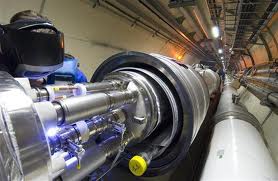 Ions
Ions – an atom that is no longer neutral because it has gained or lost electrons
N
+
+
-
N
-
N
+
+
N
-
-
Ex1:						Positive or 							Negative Ion?	




Positive ion
Why?
B/c there are more protons than electrons (more positive than negative charges)
Which element?
Lithium            Li+
N
-
+
N
+
N
+
-
Ex2:						Positive or 							Negative Ion?	



Positive ion
How many electrons were lost?
2
Which element?
Boron	B2+
+
-
N
N
-
+
N
+
N
N
+
+
-
-
Ex3:						Positive or 							Negative Ion?	



Negative ion
How many electrons were added?
1
Which element?
Boron	B-
+
-
N
N
-
+
N
+
N
N
+
-
+
-
-